Наши ПРАВА
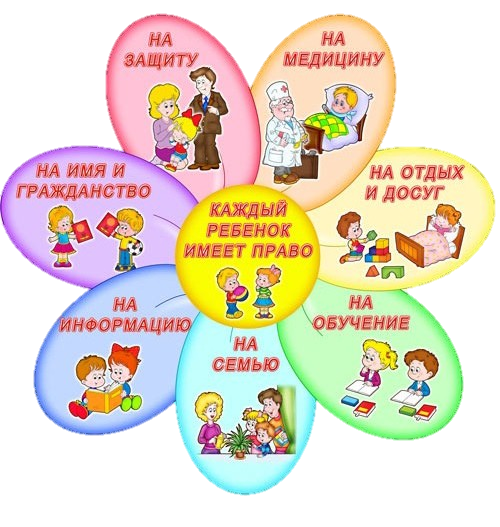 Право на имя,
Отчество и
фамилию
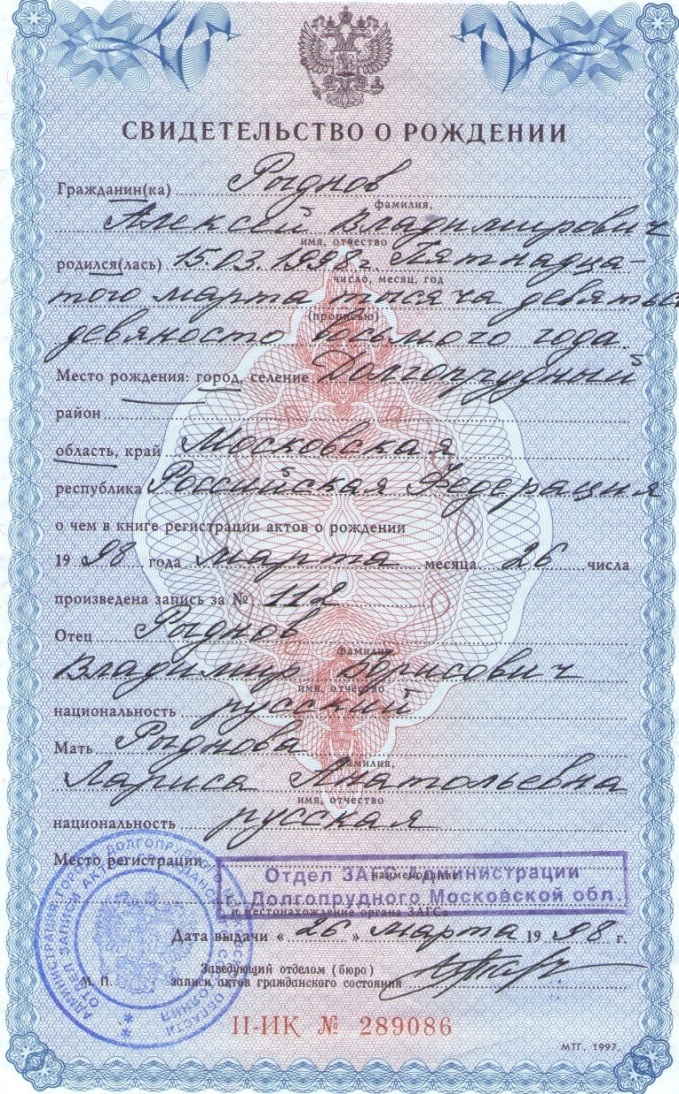 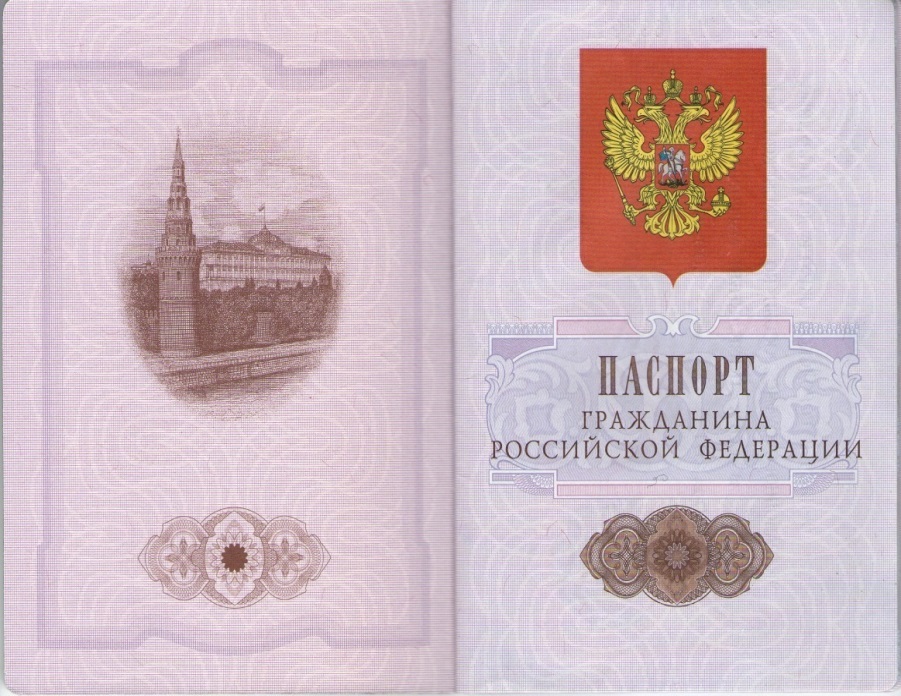 Право на семью
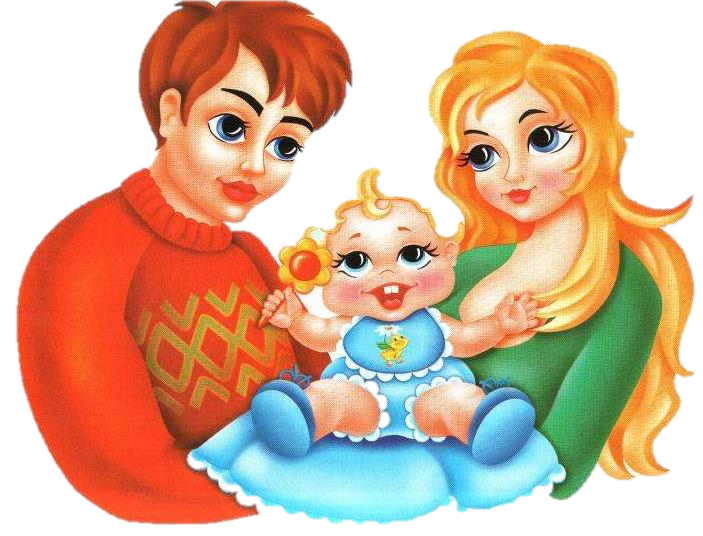 Право на дом
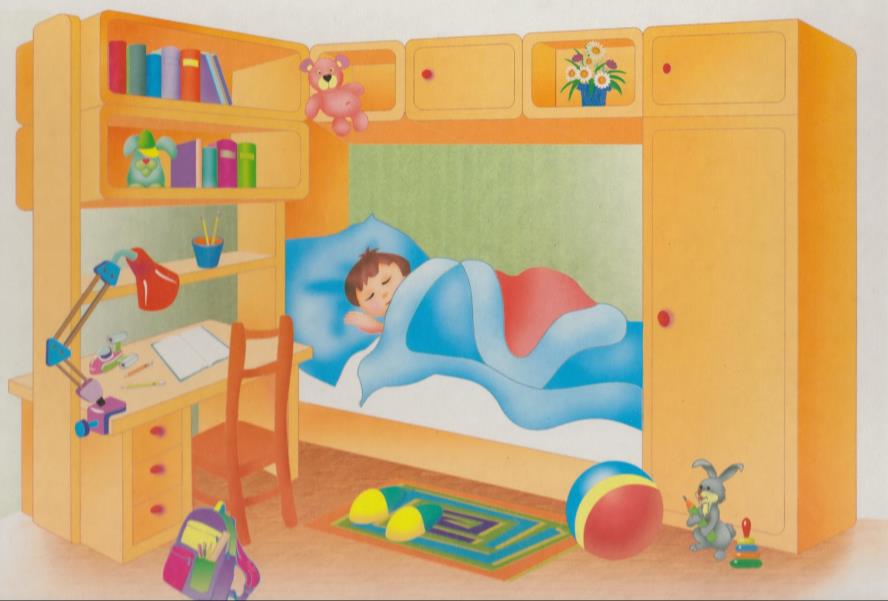 Право на равенство
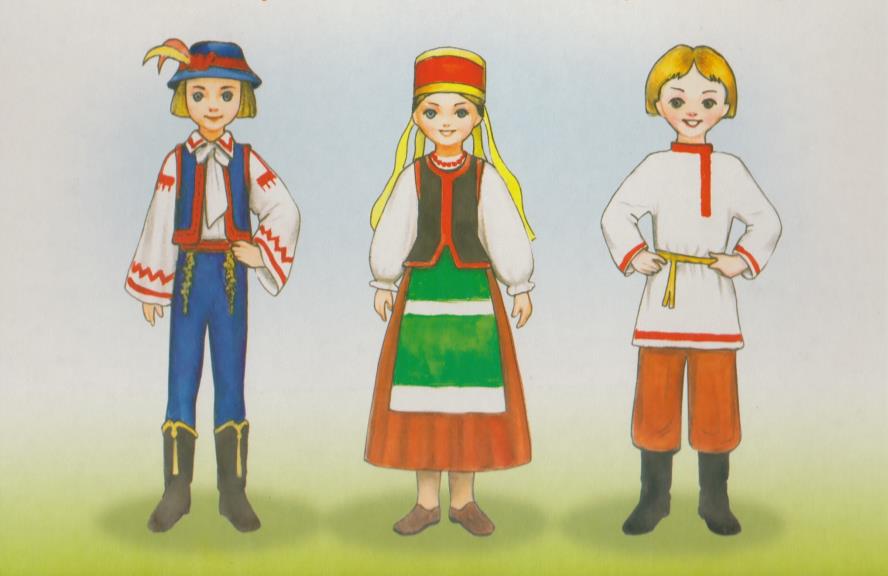 Право получать пищу и воду
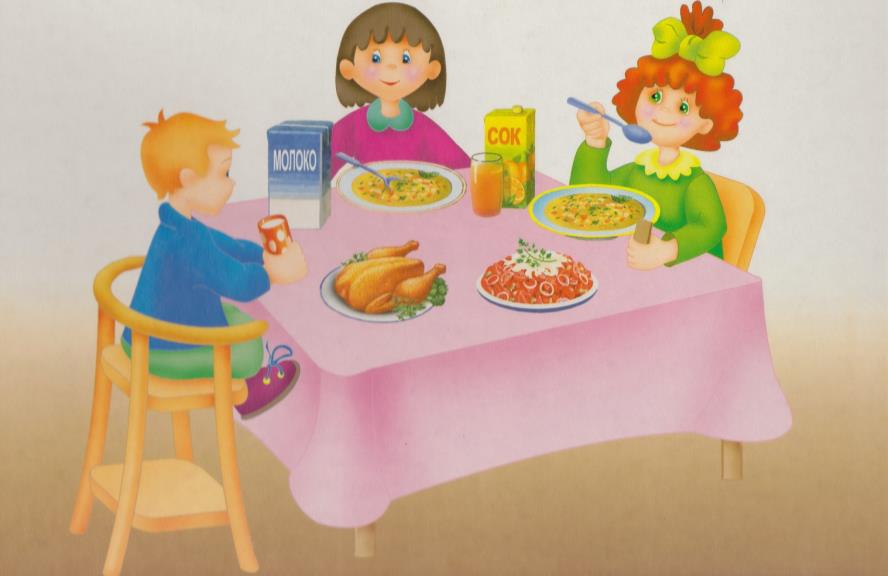 Дети не должны работать
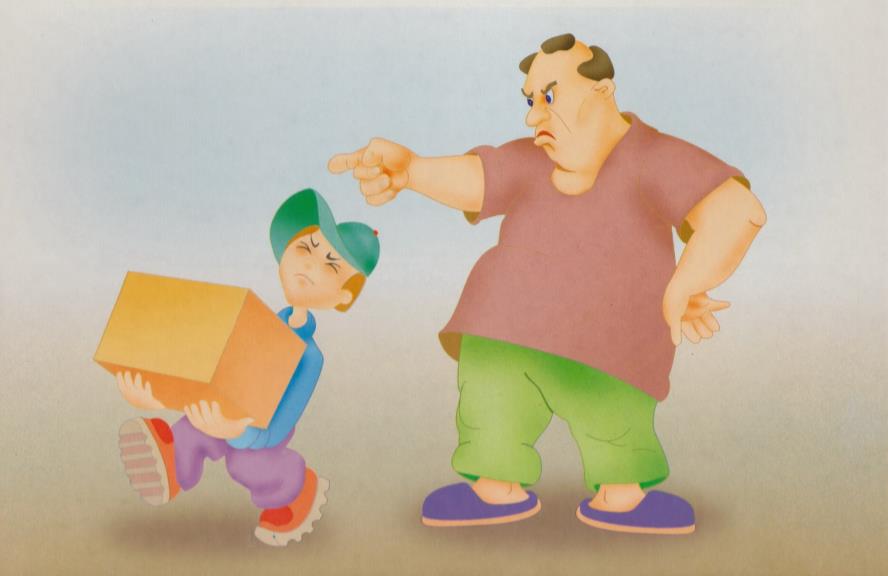 Право на отдых
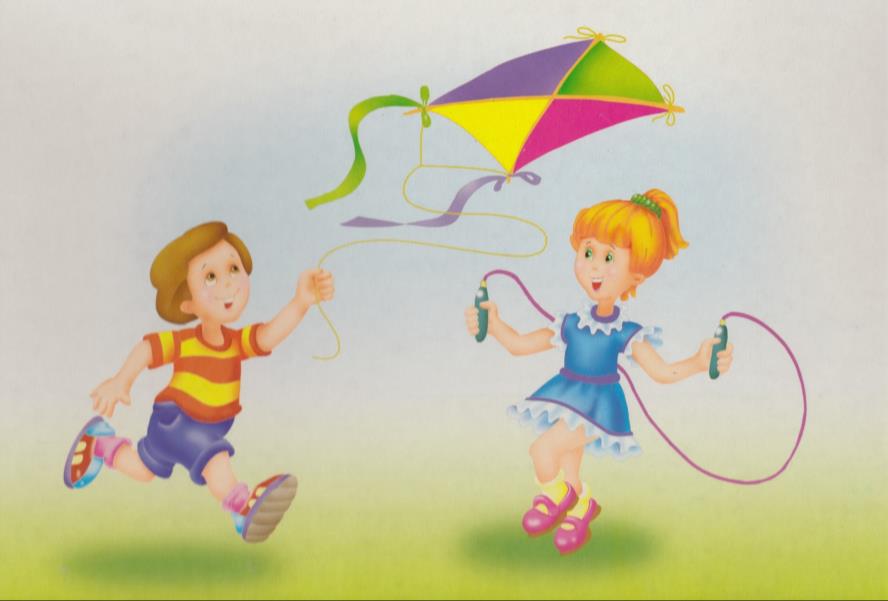 Право на образование
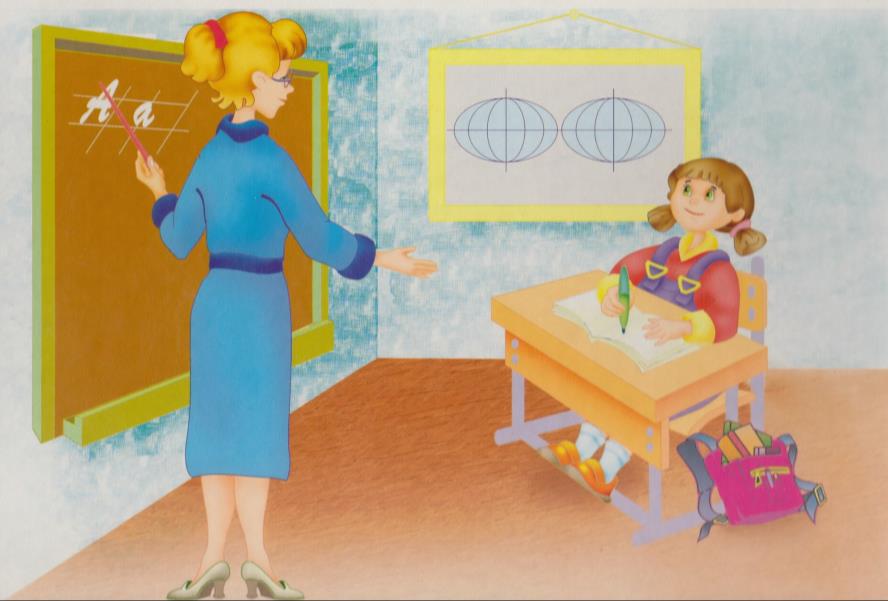 Право на медицинскую помощь
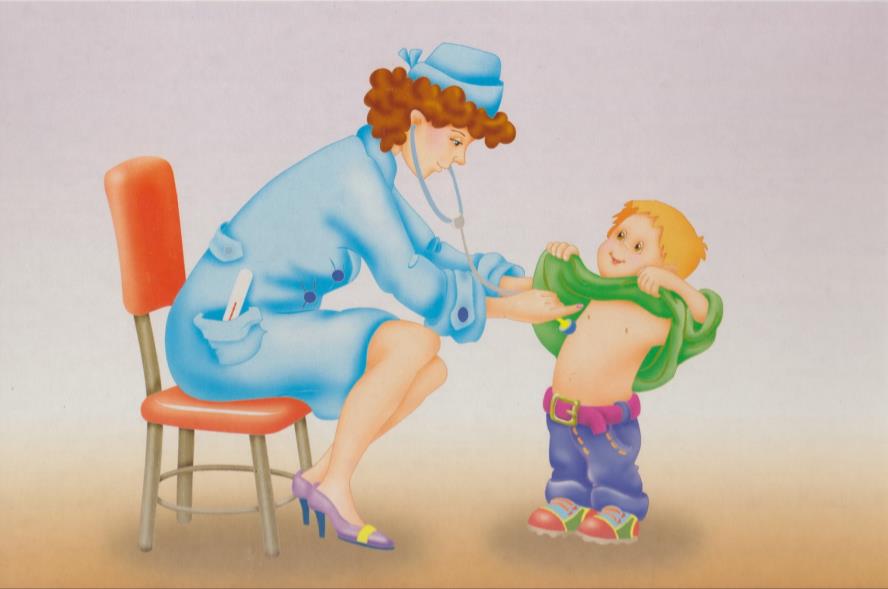